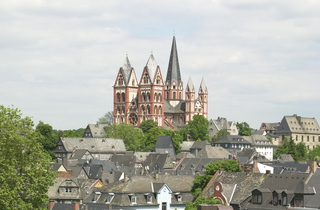 COURSE 2012 in Limburg / Lahn
1 Jahr ohne eigene Hardware
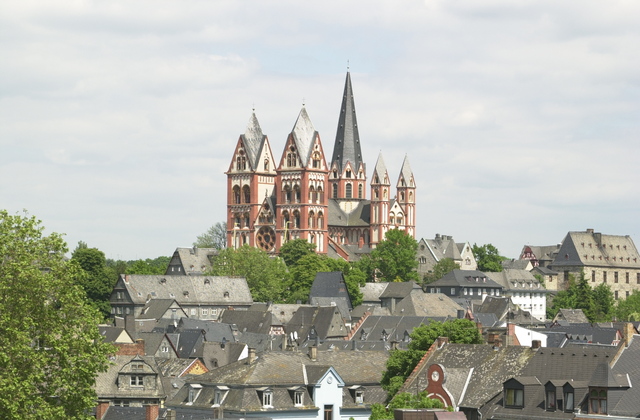 Armstrong DLW GmbH
Kai Hachenberger
1
Themen Course 2012
Hosting


Lattwein Produkte bei Armstrong DLW GmbH
CPG5
CPGXML
CPGJDBC


Printex
2
1 Jahr ohne eigene Hardware
Beschreibung der Systemumgebung


Beschreibung der Ausgangssituation


Informationen zum Hosting


Beschreibung des Projektablaufs
3
1 Jahr ohne eigene Hardware Informationen Lattwein-Produkte
LATTWEIN - Kunde seit 1980
CPG4
CPG5
HL1
QPG
QIT
verschiedene CPGJDBC – Schnittstellen
Oracle - Datenbank
SQL - Server 2005
Excel
etc.
CPGXML
BACEMT
CICS-Sort
SAPSHELL
4
1 Jahr ohne eigene Hardware Informationen T-Server
ca. 2000 Online und Batch Programme

ca. 250 Benutzer im Mainframe System

150 3270-Emulationen für Desktop/Laptop

15 Thin – Clients

diverse Schnittstellen SAP, WinCC, Datenbanken, Excel,  etc.

Applikationen / Reports für Produktion und Verwaltung
5
1 Jahr ohne eigene Hardware Informationen T-Server
Datenerfassung von verschiedenen Produktionsabteilungen

Reporting, Analysen und Vorhersagen
Planungs-Tool für Reifekammern
Tool für Lagervorhersage 
Kennzahlen z.B. OEE, Linespeed, Yield, Uptime
Analyse der Reifezeiten  Soll/Ist Vergleich 
Historie

Druckgeschäft
Etiketten
Dokumente und Papiere
etc.
6
SAP
-Armstrong Standard
POMA 2
Multiprise
Labor
Informations-
System
Warehouse
WinCC
Management
System
1 Jahr ohne eigene Hardware Schnittstellen
7
1 Jahr ohne eigene Hardware  Stand T-Server in 2010
8 MIPS Maschine
Betriebssystem  z/VSE 3.1.1
Power, VTAM
TCP/IP
FTP
GPS
TELNET
Mail-Client
2 x CICS / VSE 2.3.
1 x CICS – TS  nur II
RPG, Assembler, CPG
keine CA – Produkte oder andere Fremdsoftware
1 Systemdrucker
tägliche, wöchentliche und monatliche Datensicherungen
VTAPE
SDLT-Tape
DAT-Tape (4mm)
8
1 Jahr ohne eigene Hardware Stand T-Server im Jahr 2010
8 MIPS Maschine

Betriebssystem  z/VSE 3.1.1

Power, VTAM

TCP/IP

2 x CICS / VSE 2.3.

1 x CICS – TS

RPG, Assembler, CPG

1 Systemdrucker

tägliche, wöchentliche und monatliche Datensicherungen
9
1 Jahr ohne eigene Hardware Beschreibung der Ausgangslage
kein Support ab dem 1. Juli 2009 für z/VSE 3.1.

keine Lizenzkosten für OS, da ESL bei Anschaffung

geringe Kosten für Hardware – Wartung ca. 2 TEUR

Stand-by-System vorhanden

Maschinen-Performance ausreichend

hohe Systemverfügbarkeit

Anwender zufrieden
10
1 Jahr ohne eigene Hardware Alternativen
keine Veränderungen

Einführung von SAP - Manufacturing

neues „Manufacturing Execution System“  MES

IBM z/10-system (neues Mainframe – System)
Buying
Leasing 
Used
Hosting
11
1 Jahr ohne eigene Hardware Hosting
12
1 Jahr ohne eigene Hardware Gründe für Hosting
keine hohen Investitionskosten

planbare monatliche Kosten

Mainframe System Know-how nicht länger notwendig z.B. VSE-Upgrade

Verfügbarkeit der Systeme

Informationen bezüglich Neuerungen
13
1 Jahr ohne eigene Hardware Auswahl Hosting - Partner
Firmengröße
Anzahl Mitarbeiter
Mainframe – Know-How vorhanden
Anzahl Mitarbeiter mit Mainframe – Know-How
 
Referenzen
Anzahl VSE – Installationen ?
Anzahl VSE – Kunden ?

Zertifizierung
ISO 9001
SOX

flexible Laufzeit

laufende Kosten

Datensicherheit
14
1 Jahr ohne eigene Hardware Infrastruktur
Rechenzentrum
Standort Rechenzentrum
Backup-Rechenzentrum
2. Mainframe
Etc.

Sicherheit
Zutrittskontrolle
Klimaanlage
Rauchmelder
automatische Löschanlage
Feuchtigkeitsfühler
bruchsicheres Glas
Disaster Recovery

Stromversorgung
2. Stromanbieter
USV
Diesel

Verbindung zum Hosting-Partner
VPN-Tunneling
Standleitung
15
1 Jahr ohne eigene Hardware Projektablauf
„Download“ des bestehenden Systems

„Installation“ des gesicherten Systems  kein Release - Wechsel

erste Funktionstests des Hosting-Partners

VPN-Verbindung erstellen / prüfen

Modifikationen am TCP/IP etc.

Machbarkeits-Studie  von beiden Seiten

Bereitstellung von NAT – Adressen für Mainframe, Drucker,  Mail-Server, etc.
16
1 Jahr ohne eigene Hardware Projektablauf
Remote-Tests von IT
Telnet Session, Prüfen der Batch – Jobs, Schnittstellen – Check,  Mail-Funktionen, FTP und LPD

Acceptance Tests mit mehreren Benutzern  Hinweis Test-System

Inbetriebnahme nach 2 – 3 Monate

geplante Dauer der Umstellung  1 Wochenende

Archivieren bestehender Backup-Tapes

VSE Release erneuern

Neues Print-Tool  XPS - PrintEx
17
1 Jahr ohne eigene Hardware Umstellung am Wochenende
Backup des ICCF			 Dasi ICCFFR		ab 5.00Uhr

Backup der Library PRD2 		  Dasi-Job PRD2FR 	ab 5.30Uhr

Backup der Library Userlib 		 Dasi-Job USERFR 	ab 5.30Uhr

Backup der Library CPGV 		 Dasi USRCPGFR		ab 5.30Uhr

PRODCICS, TESTCICS und System runterfahren			ab 6.00Uhr

Backup der Spool-File		 Job Spool.txt		ab 6.00Uhr

Datensicherung der User-Kataloge 	 Dasi-Jobs SAVEWE 	ab 6.00Uhr

Überstellen der gesicherten Daten auf FTP-Server

System war verfügbar wieder ab 10.30 Uhr
18
1 Jahr ohne eigene Hardware Umstellung am Wochenende
Anpassen der Drucker-Adressen

Anpassen der CPG5.ini für Produktionsstatistik auf Server

Anpassen der CPGXML.INI für Kammer-Tool, etc.

Anpassen der Script für Auto-Mail, Auto-LPD, AUTO-FTP, etc.

Anpassen der Schnittstellen im Member QJDBCGTB

Anpassen der SAP-Schnittstelle

Batch-Jobs prüfen

Datensicherung im OEDIV-System

Prüfen der Online-Anwendungen

Anpassen der IP-Adressen für Host-Emulation
19
1 Jahr ohne eigene Hardware Gegenüberstellung
20
1 Jahr ohne eigene Hardware
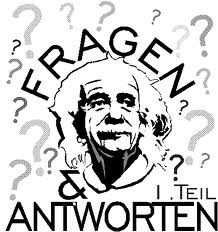 21